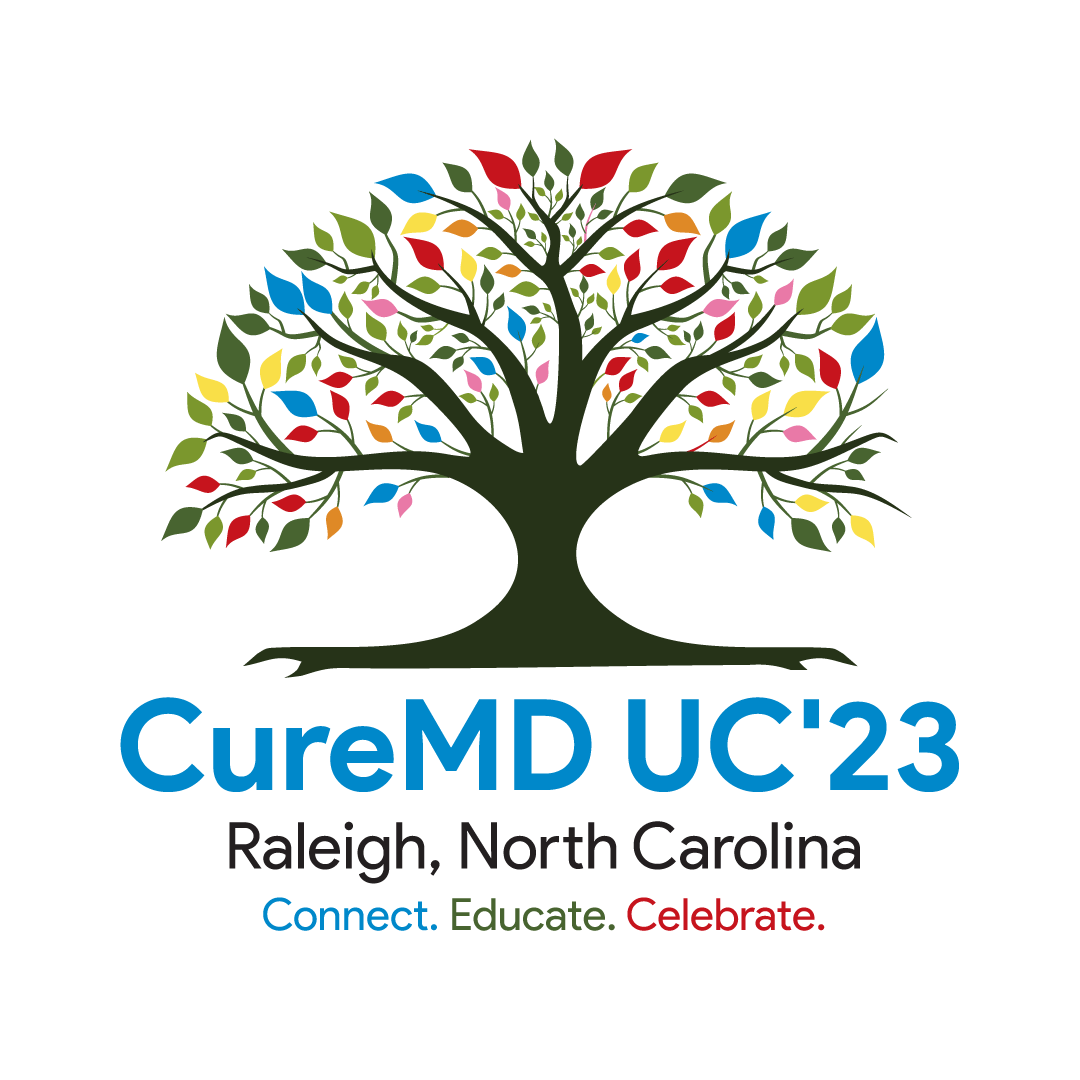 CureMD's Most Commonly Used Reports​

Steven Bradley
RealTime Vs Canned/ Data Mining Reports
RealTime
Canned/ Data Mined
My Notes
Charge Custom View
Financial Overview
Lab Advanced View
Today’s Patients 
Appointment Status Tab
Over 140 Report
Largely Sourced from Charges
Various Categories of AR, Scheduling…
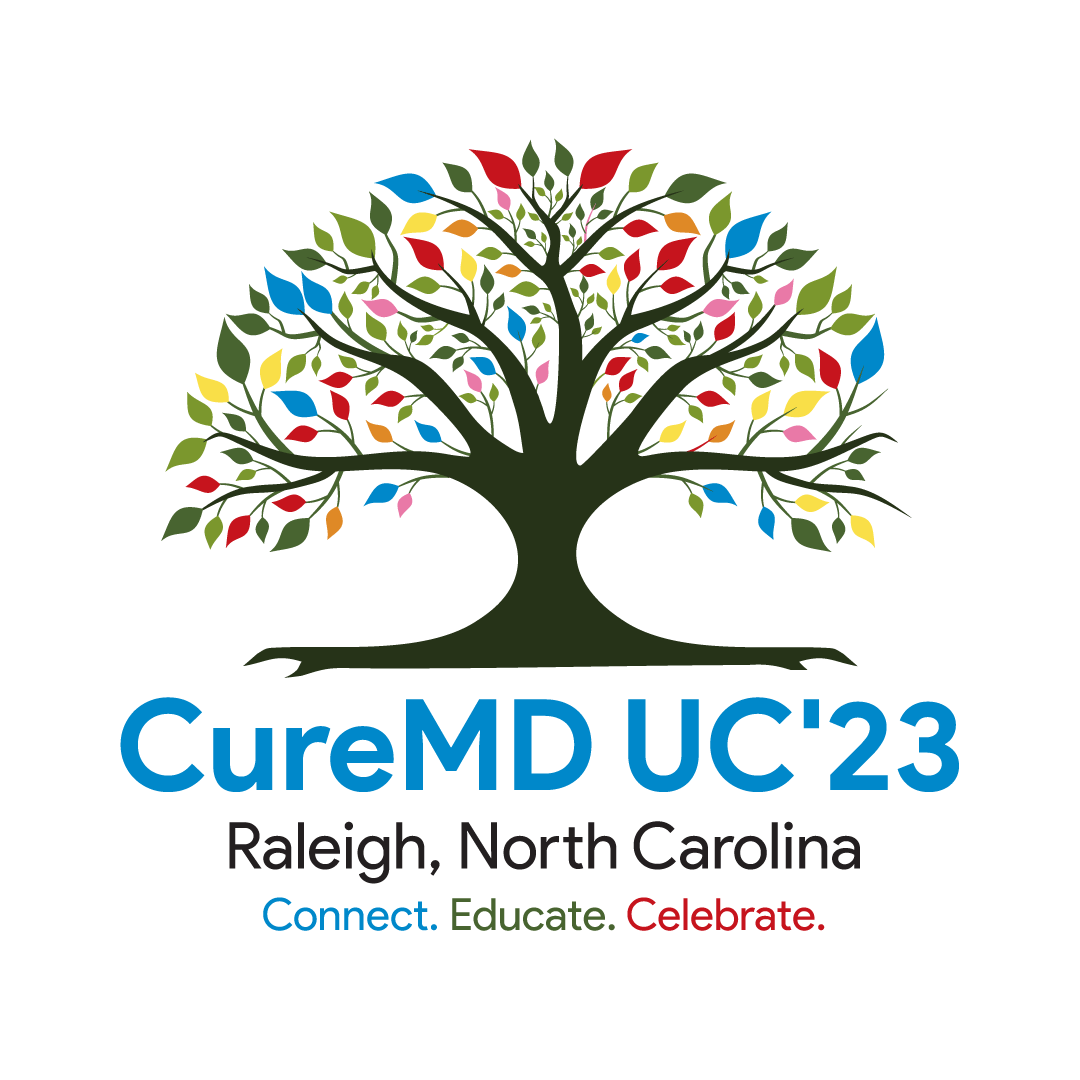 My Notes/ Provider Note
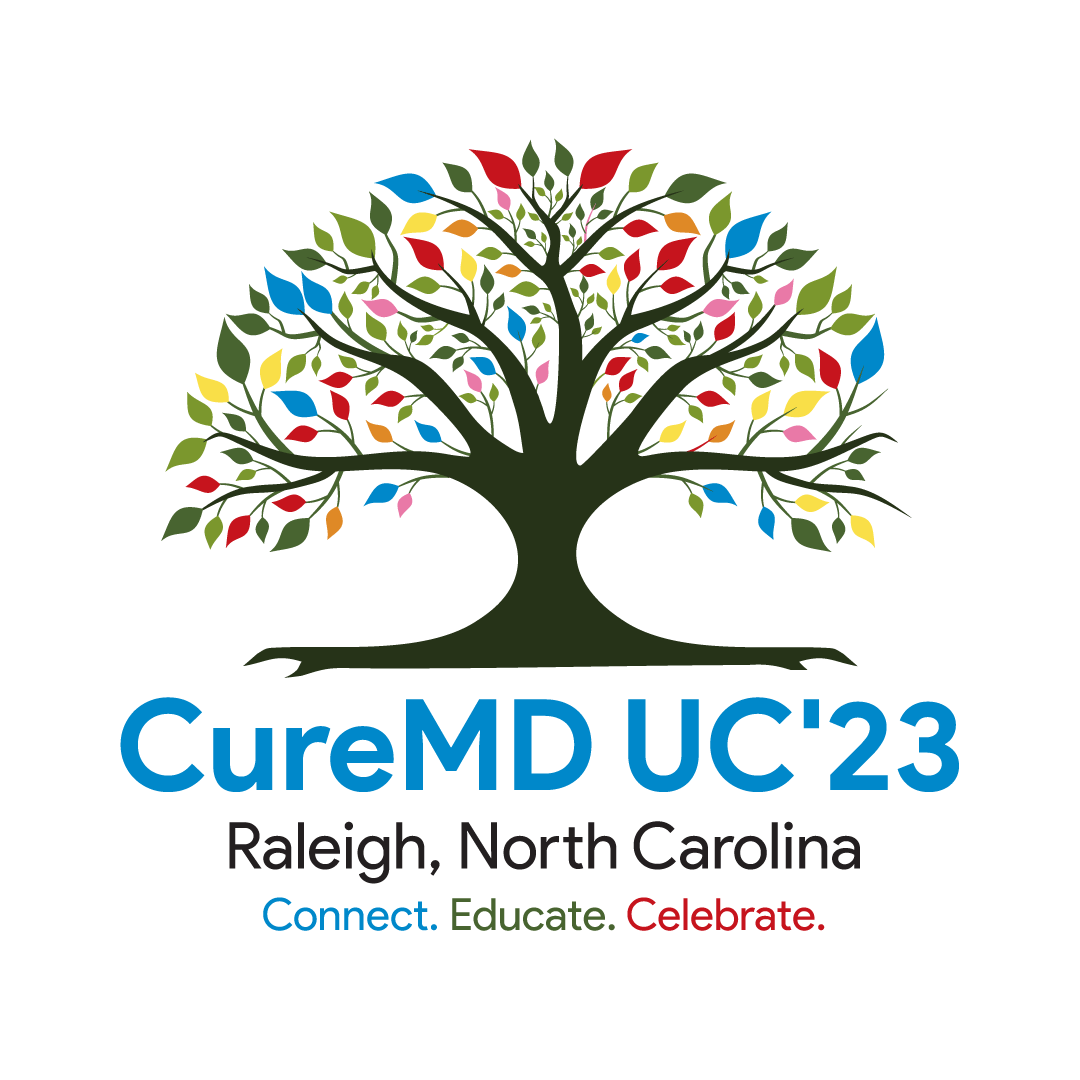 Charge Custom Views
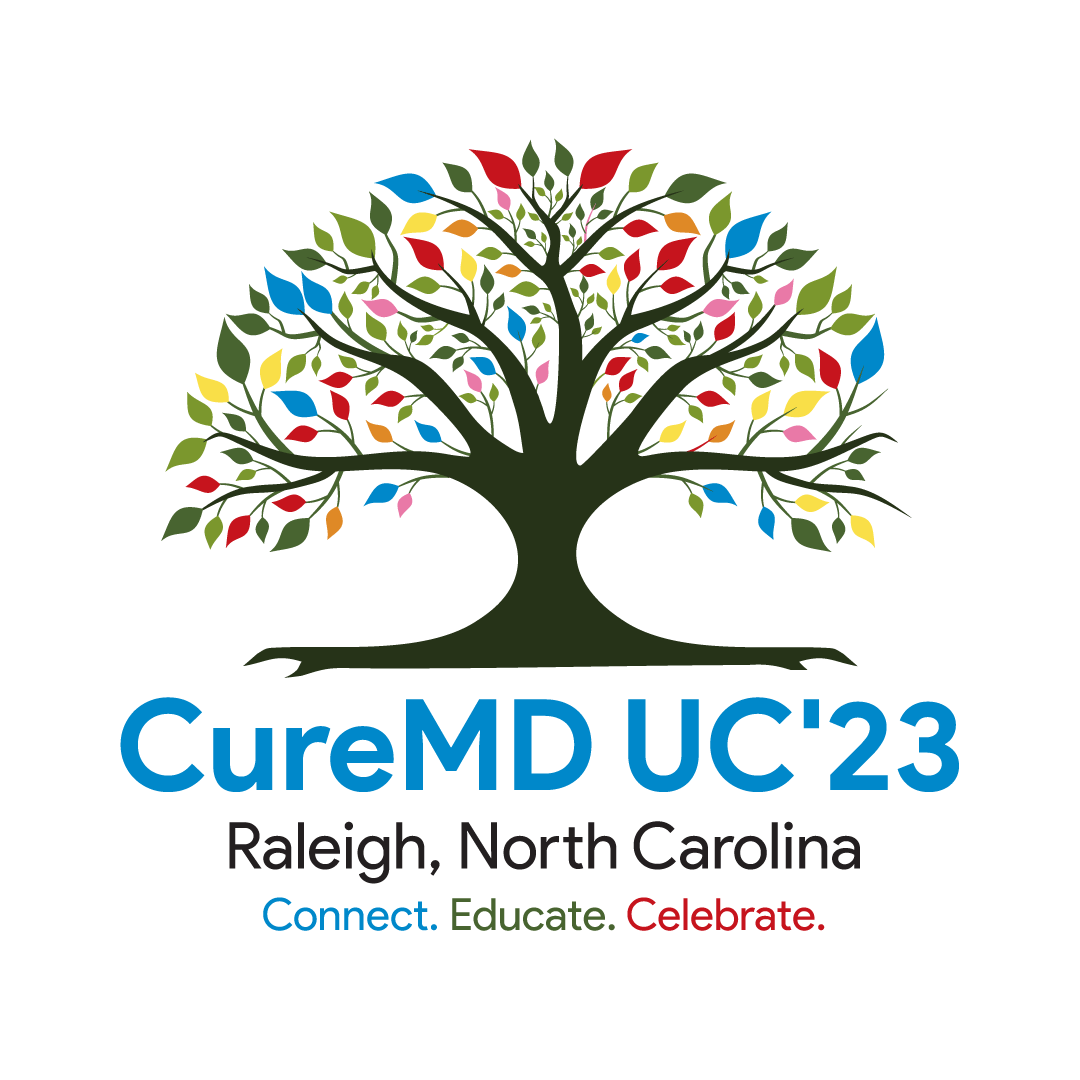 Financial Overview
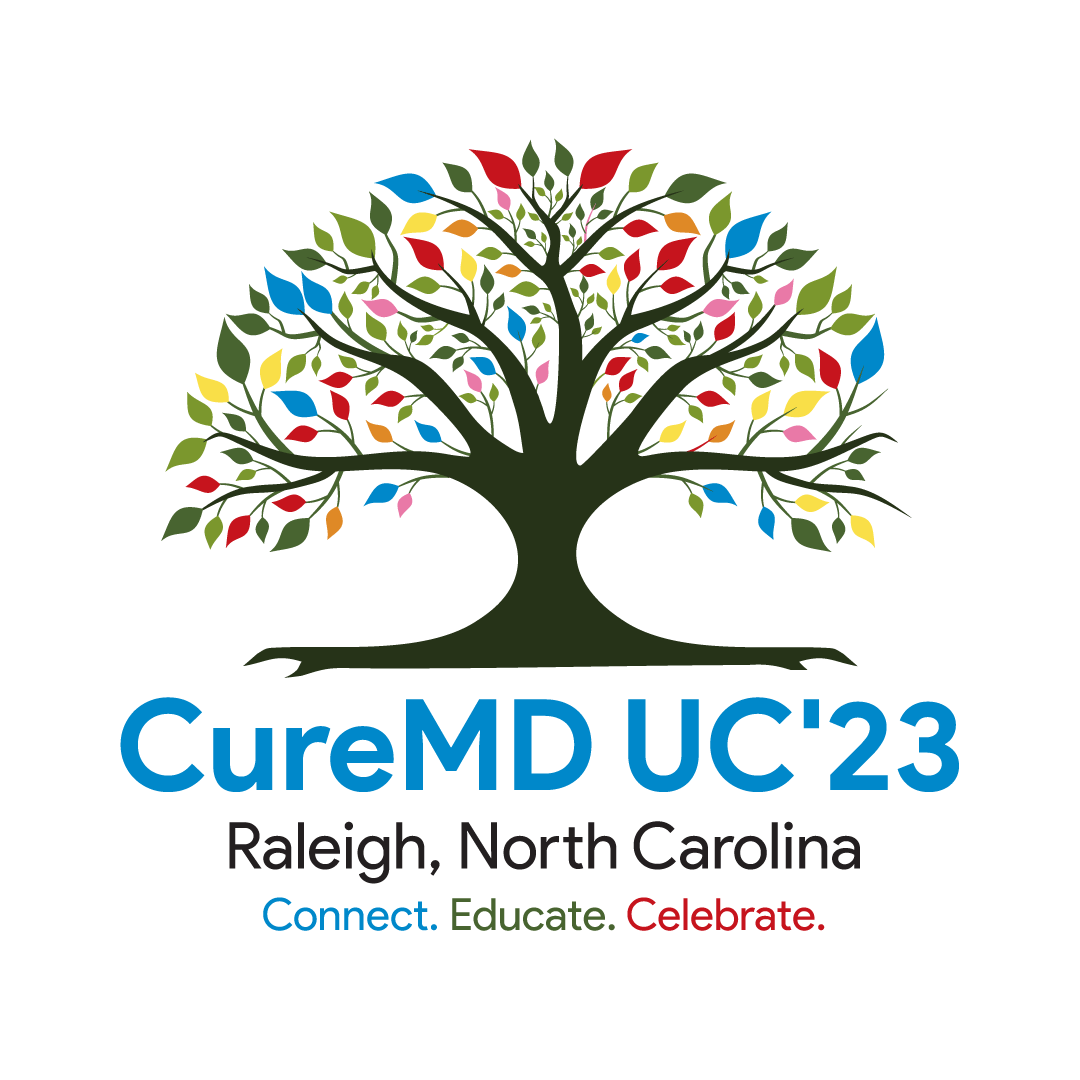 Lab Advanced View
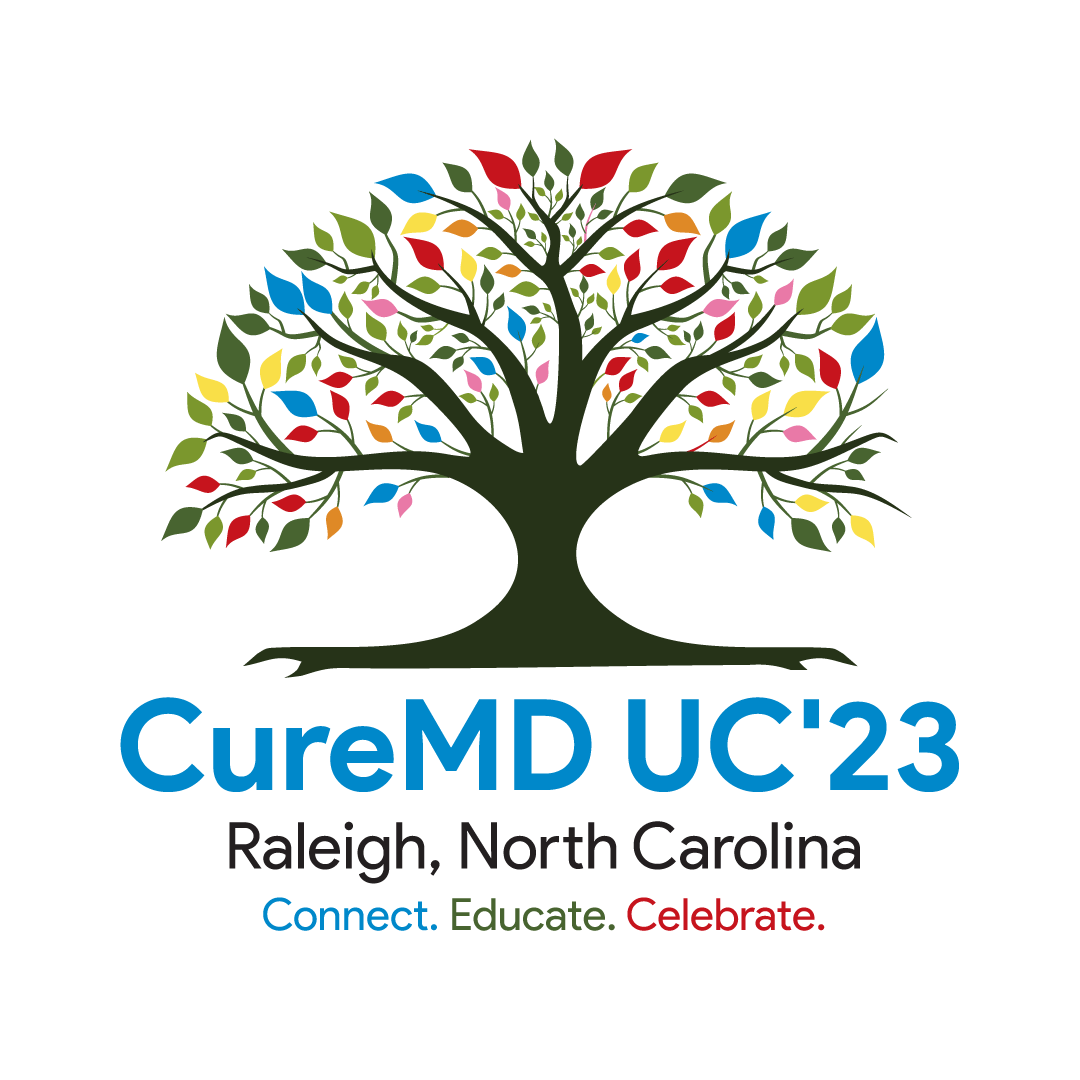 Todays Patients
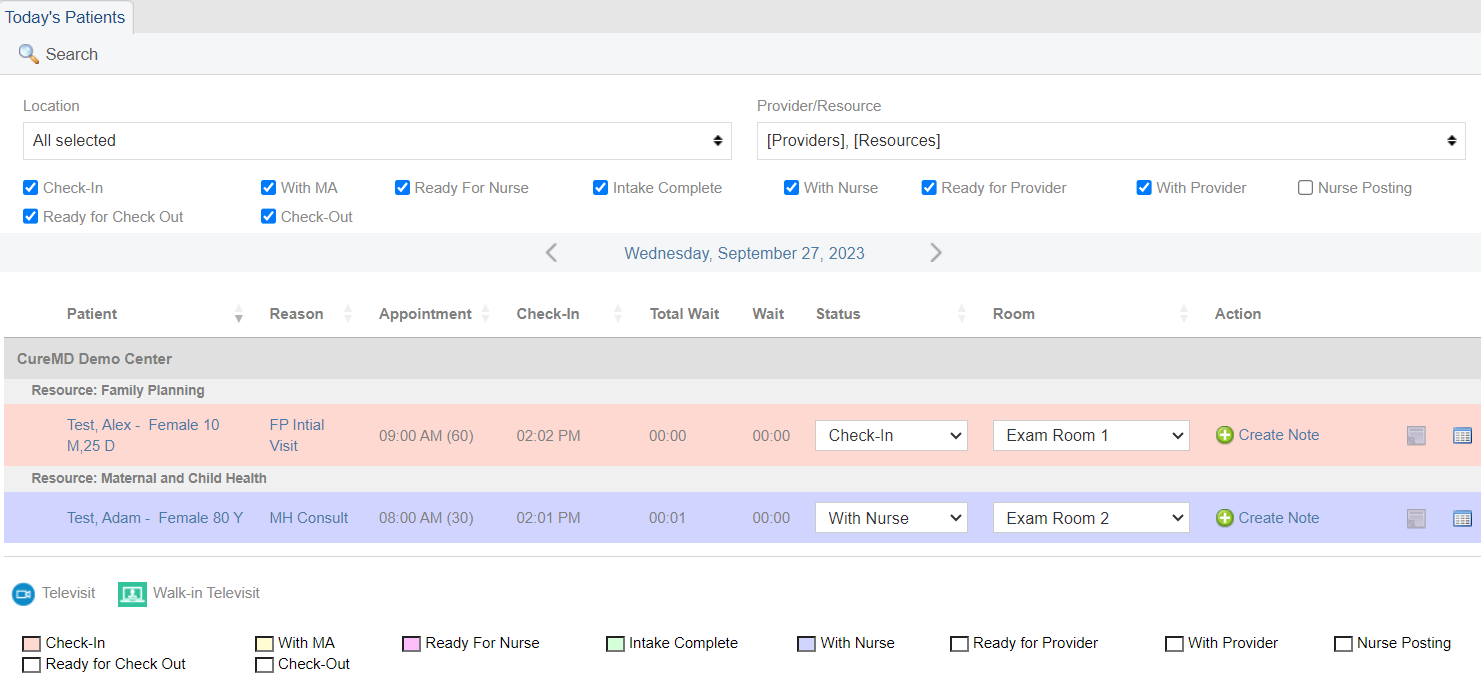 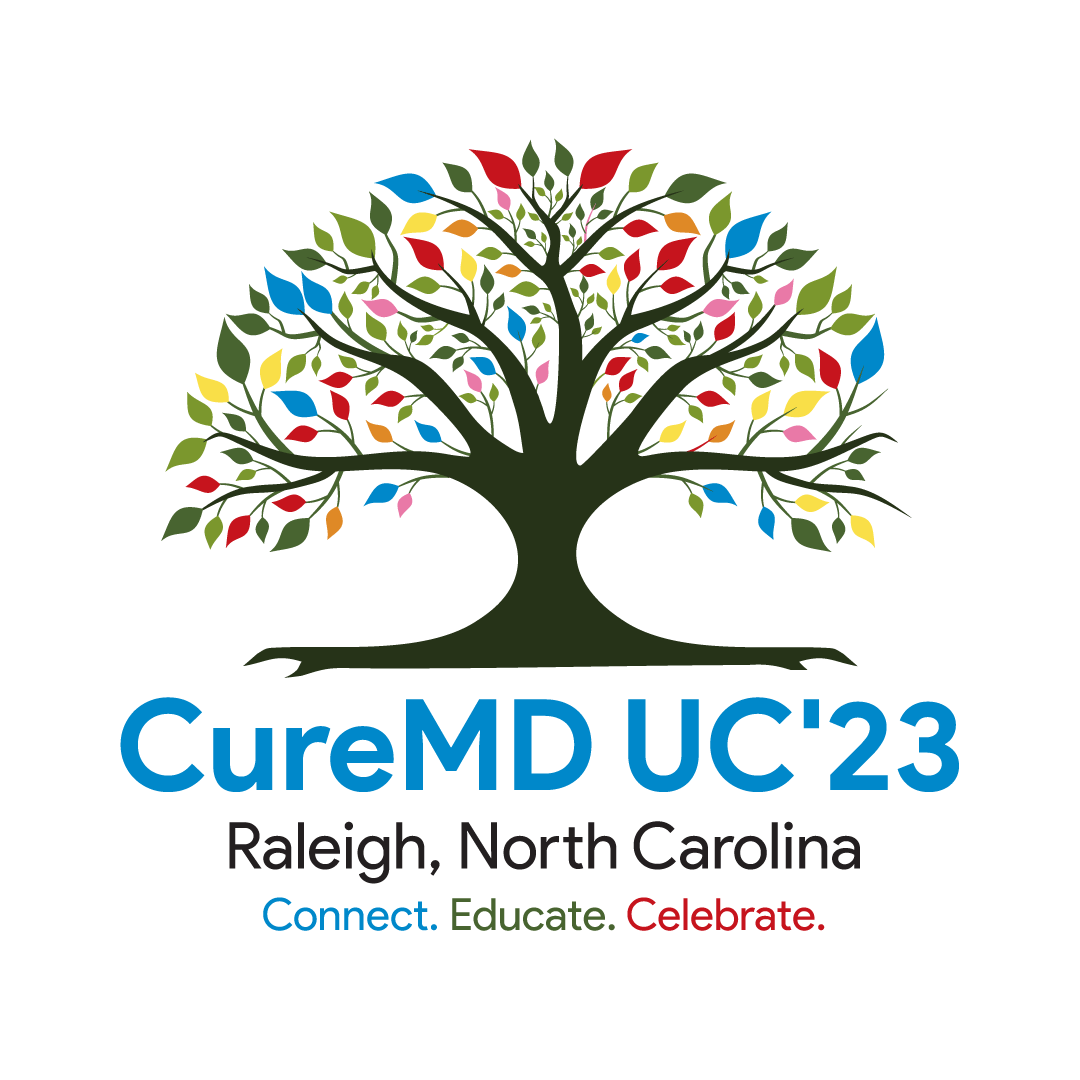 Appointment Status Tab
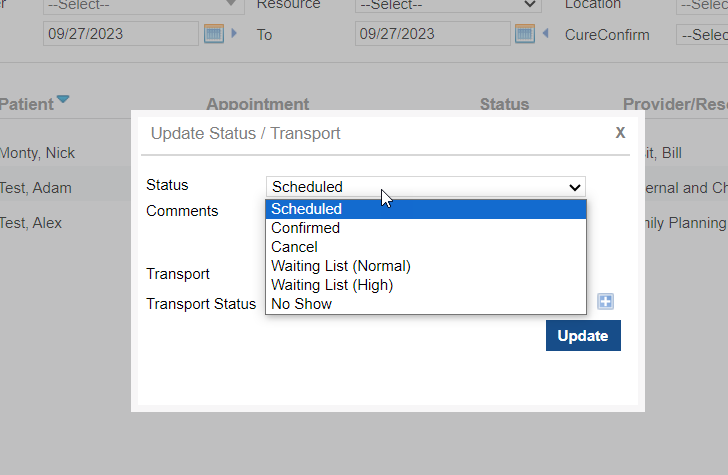 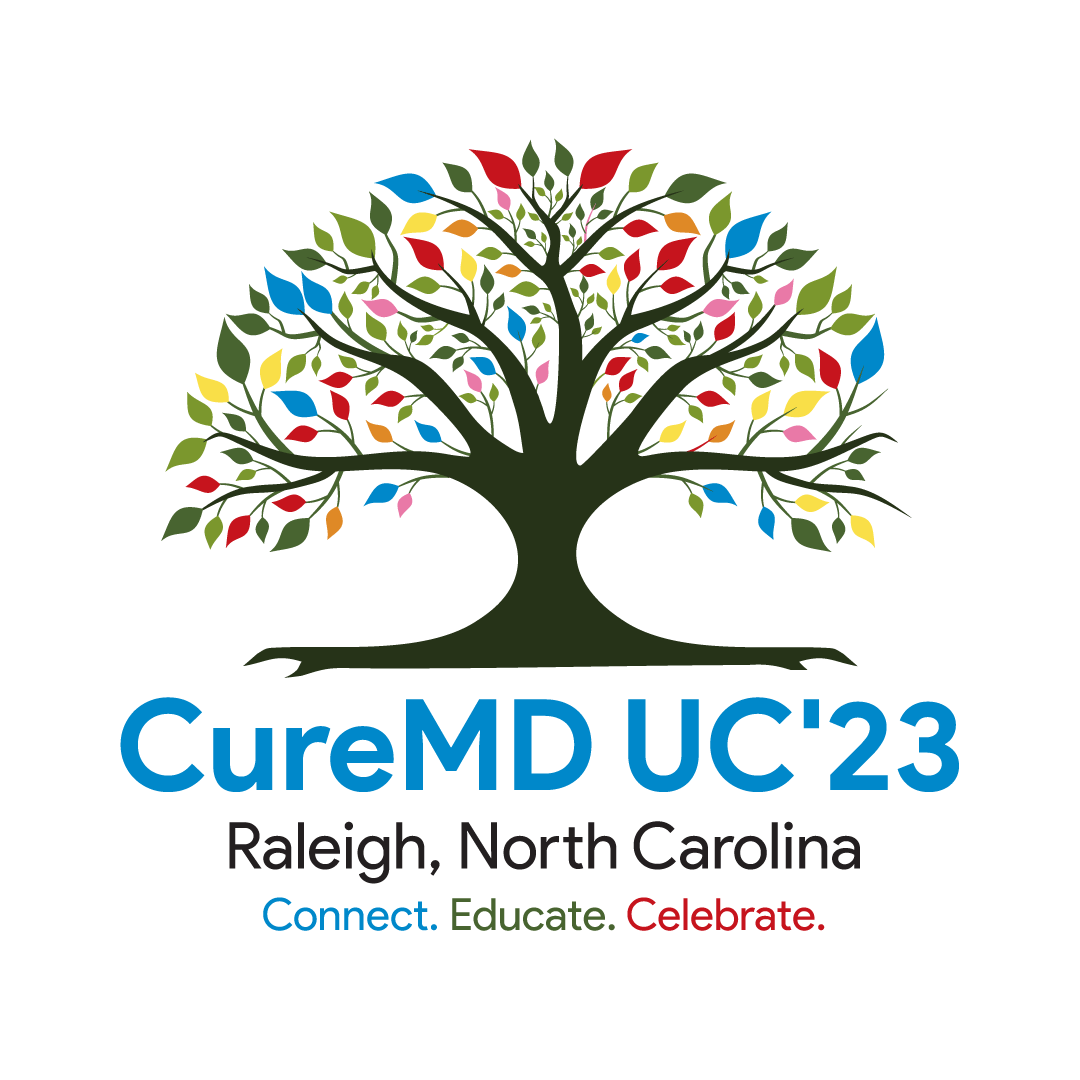 Canned Reports FYI’s
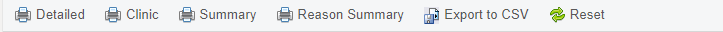 Sources of Data 
Sorting Options/ Details Vs Summary Selection
Favoriting Reports
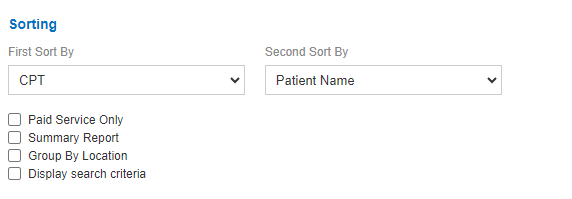 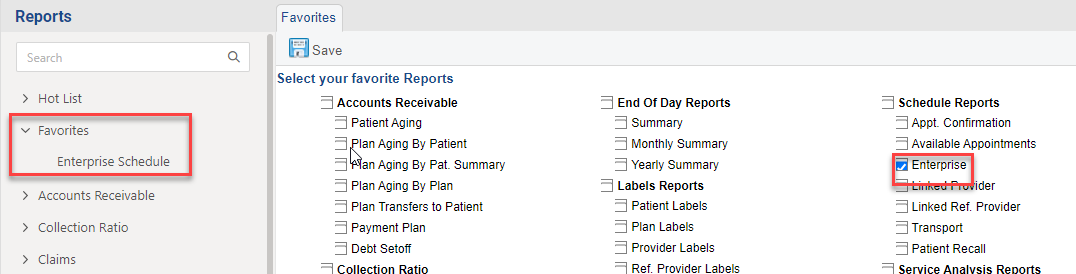 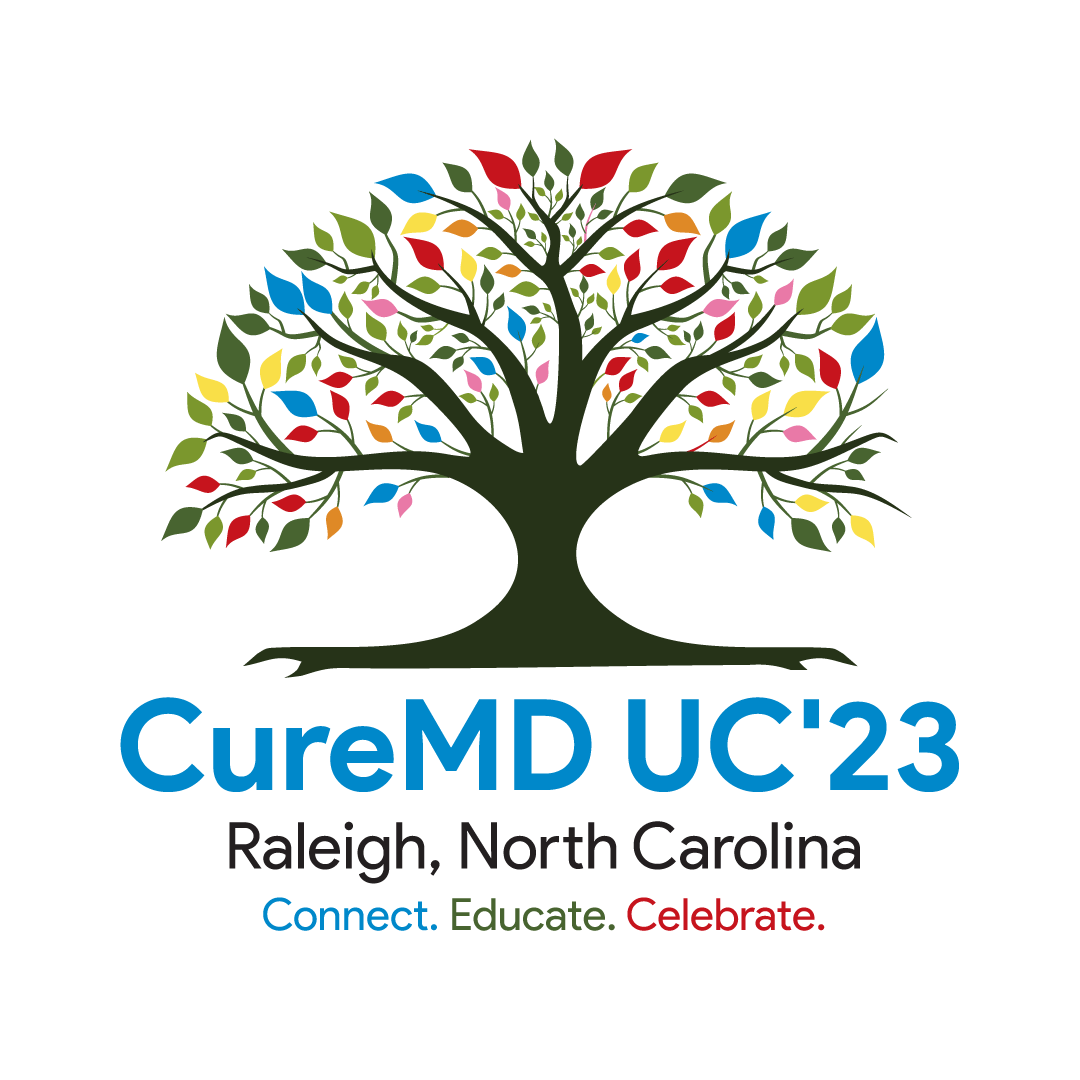 Demographic/ Appointment Reports
Patient Search Report
Powerful Report for Identifying Patients
Mass Texting or Email
Patient -> Demographics
Searchable by Registration/ Appointment Date
Scheduling -> Enterprise Report
Summary Vs Reason Summary Views
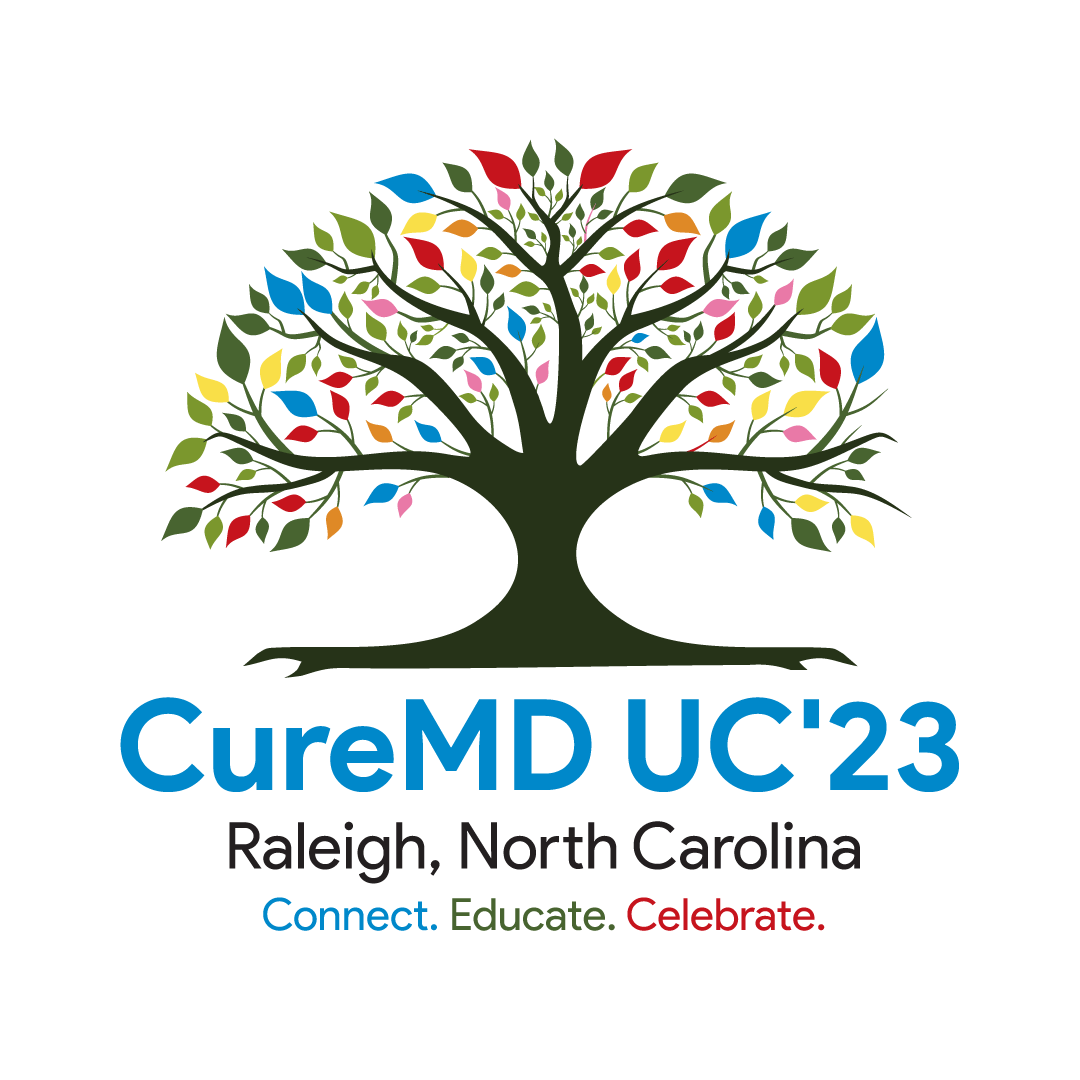 Clinical/ Service Reports
Health Department -> Service Details 
Breakdown of services/ CPT codes/ Diagnosis Codes Used 
Public Health Surveillance -> Index Cases
Searchable by Diagnosis to see all Cases and Associated Contacts
EHR -> Medications
Allows for Searching of a specific medication to see associated patients
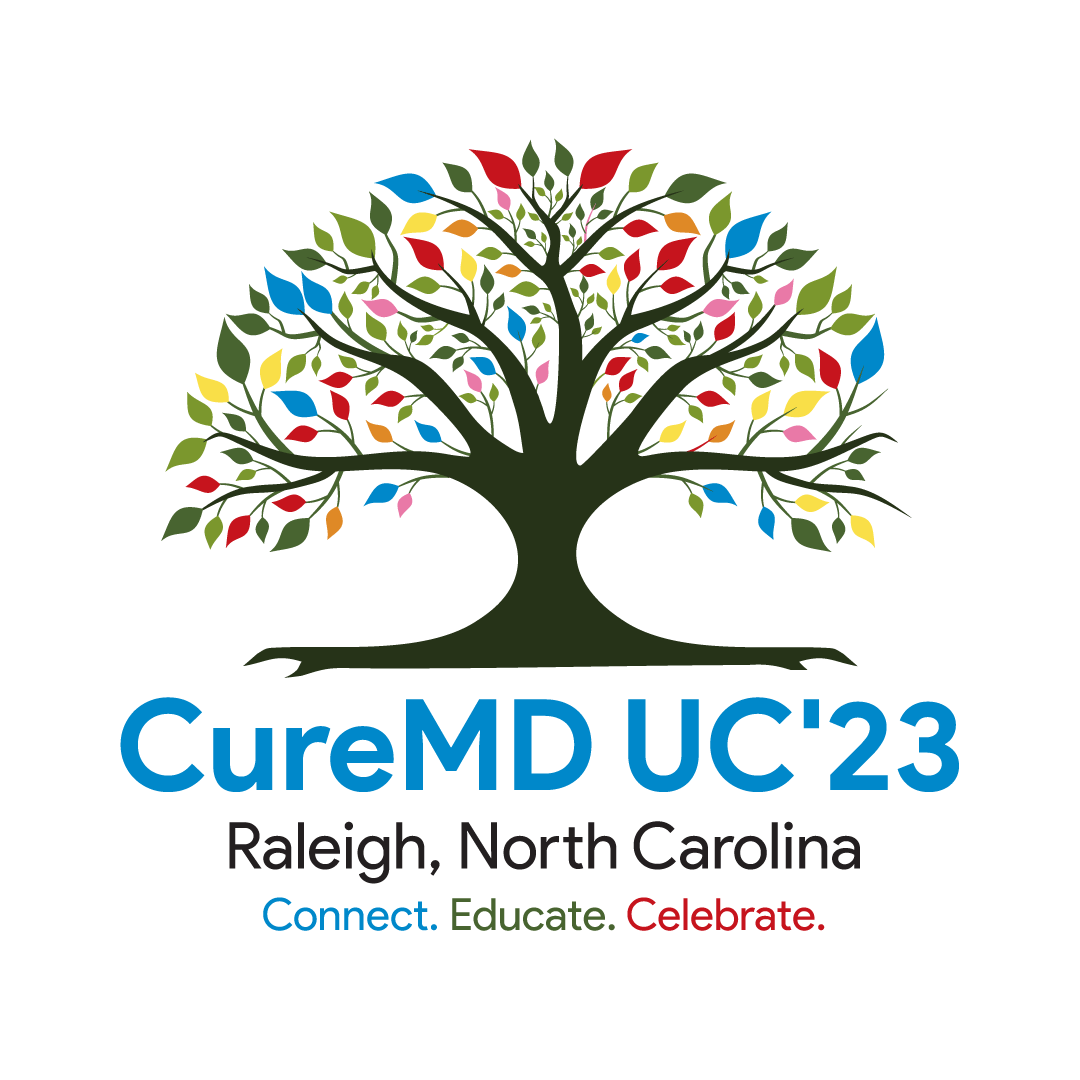 Accounts Receivable Reports
Miscellaneous -> Billing Summary
CPT Level Reporting on Outstanding or Paid Visits
Claims -> Occupational Medicine
Creation of Invoice to Bill Businesses
Collection Ratio -> Collection Ratio Monthly Report
Displays charged amounts and generates % of current payment
Health Department -> First Pass Pay Rate
Displays by Payer how successful submissions are by attempt to bill
Health Department -> Payment Breakdown
Displays Payments by Program/ Service/ Calendar
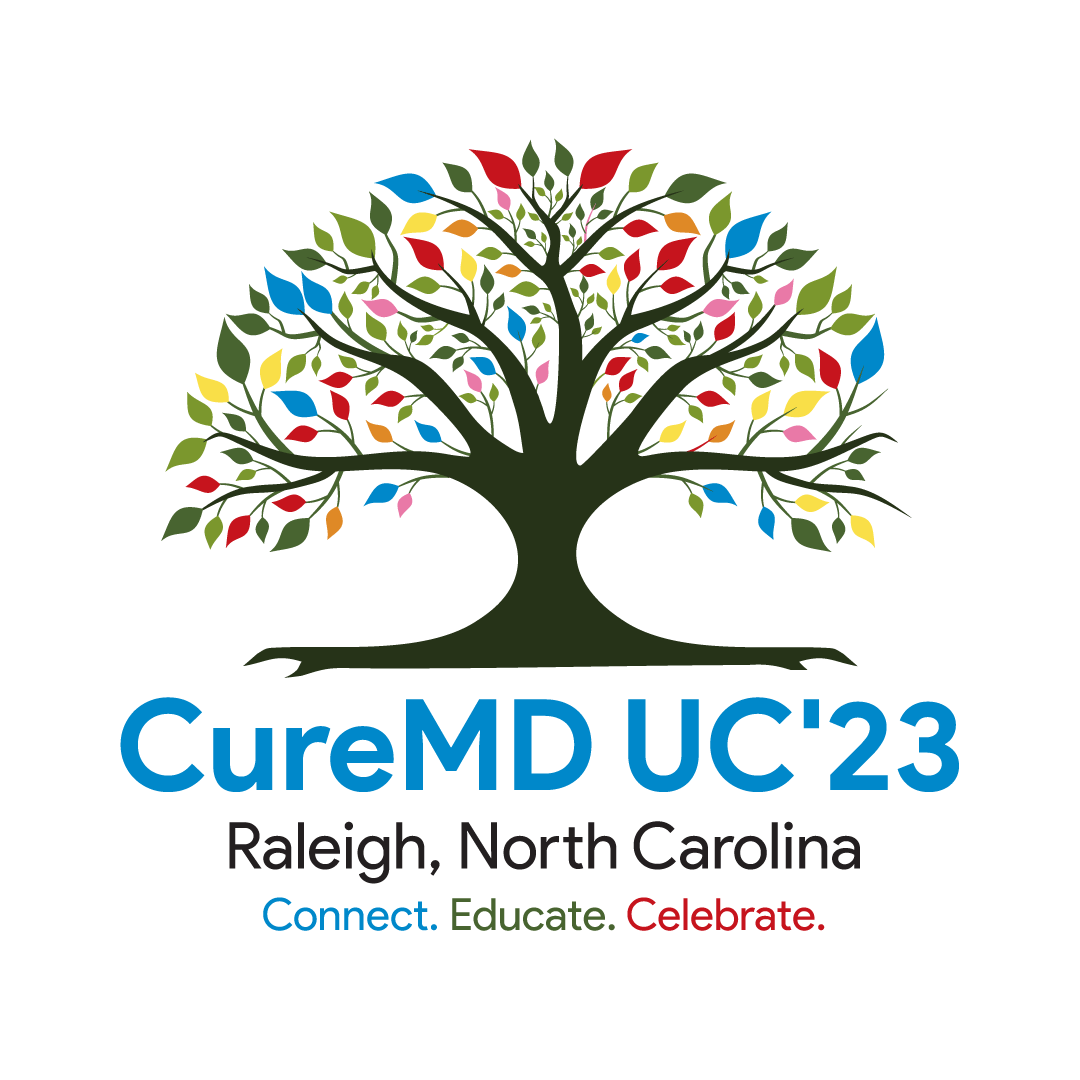 Questions